DESARROLLO TECNOLÓGICOMAESTRIA EN DESARROLLO EDUCATIVO
Mtro. Oscar Miguel Rodríguez
DINAMICA
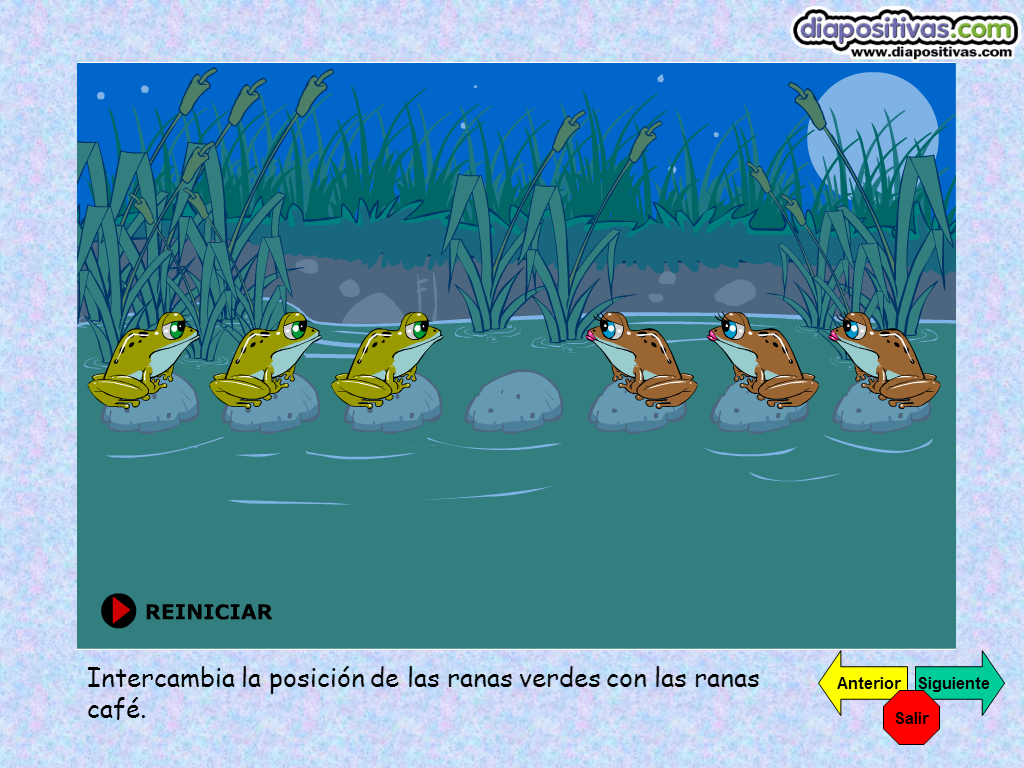 Mtro.Oscar Miguel Rodríguez
Objetivo
Identificar las características de una clase con estrategias docentes que propician aprendizajes innovadores.
Producto final
Diseño de una clase utilizando las herramientas tecnológicas
Mtro.Oscar Miguel Rodríguez
Asignatura:Tema o Subtema:
Mtro.Oscar Miguel Rodríguez
BASES DE LA TEORÍA EDUCATIVA
La Didáctica y las demás Ciencias Pedagógicas.
La Teoría de la Comunicación.
La Teoría General de Sistemas y la Cibernética.
Psicología del Aprendizaje.
Otras influencias: Sociología, Antropología, Filosofía …
Mtro.Oscar Miguel Rodríguez
VIDEO 

Usuario y contraseña
Correo y Facebook
PRODUCTO PÁGINA WEB
WWW.WIX.COM 
profeoskarinfo.wixsite.com/oskarmr
Mtro.Oscar Miguel Rodríguez
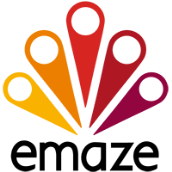 EMAZE	(Presentaciones en Línea)
https://www.youtube.com/watch?v=yTeDKZxJeRw

SLIDESHARE (Subir a la Web presentaciones, infografías, documentos)
https://www.youtube.com/watch?v=zoxYI_ebifg

EDPUZZLE  (Editores de Video «Audio»)
https://www.youtube.com/watch?v=ZcLZZ3LKdd0
Categorías de Profesor y Alumno (Tareas, Exámenes)
Organización de grupos
VOICETHREAD (Agregar Notas a un video «Audio»)
https://www.youtube.com/watch?v=ZFQrdl6BmPQ
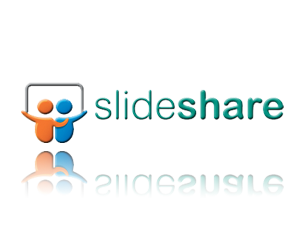 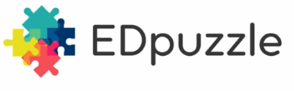 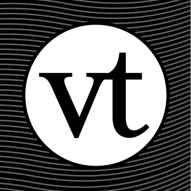 Mtro.Oscar Miguel Rodríguez
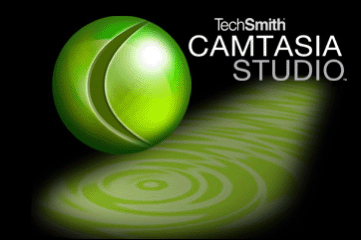 CAMTASIA	(Crear desde el escritorio o editar videos)
	https://www.youtube.com/watch?v=_nL9mVwsXEU
ISSUU	(Revista digital para redes)
https://www.youtube.com/watch?v=xsVR3fdnqzw
ARTICULATE QUIZMAKER (Crear exámenes interactivos)
https://www.youtube.com/watch?v=AvH2mrAVT2M
Google Drive
crear un examen tipo test y corregirlo de una manera rápida y sencilla utilizando los formularios de Google Drive.
https://www.youtube.com/watch?v=Nr4MYFdtHPs
PIXLR (Editor de Imágenes)
https://www.youtube.com/watch?v=pvzU9DRHvvg
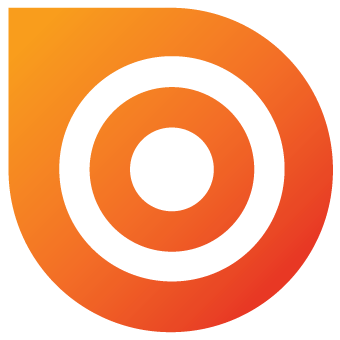 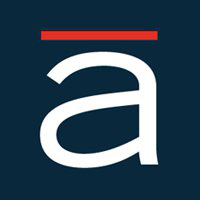 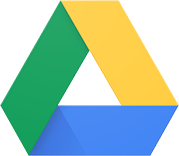 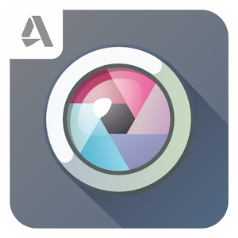 Mtro.Oscar Miguel Rodríguez
KHANACADEMEMY (Ejercicios de práctica, videos instructivos y un panel de aprendizaje personalizado que permite a los alumnos aprender a su propio ritmo, dentro y fuera del salón de clases)
https://www.youtube.com/watch?v=kiYKcpRgMDk
EDMODO (Es para crear una cuenta de profesor, crear un grupo y conocer las principales herramientas)
https://www.youtube.com/watch?v=NT9JILw0HCs
MOODLE (Es una aplicación web de tipo Ambiente Educativo Virtual, un sistema de gestión de cursos, de distribución libre, que ayuda a los educadores a crear comunidades de aprendizaje en línea) 
https://www.youtube.com/watch?v=RaCBHlkeaPQ
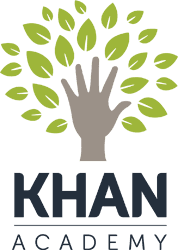 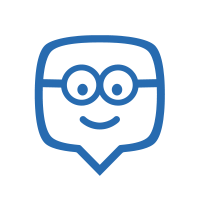 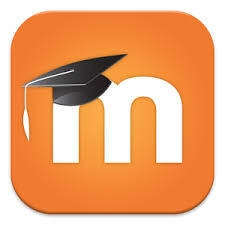 Mtro.Oscar Miguel Rodríguez